Using the SharePoint 2010 Security Model - Part 2
Name
Title
Company
Agenda
Claims Identity Model
SharePoint as a Claims-Based Application
Incoming vs. outgoing claims
Upgrading to Claims
Identity and Identity Providers
Digital Persona
Composed of attributes/identifiers
Examples:
Active Directory, Database, Directory Services
What is a Claim?
Information about…
Example: Airport
Ticket counter
Verification
Boarding Pass Issued
Security Check point
Boarding
The Airport
Birth Records
Airline
Department of Public Safety
Trust
Gate Agent
Drivers License
Drivers License
Need Drivers License
Boarding Pass
Boarding Pass
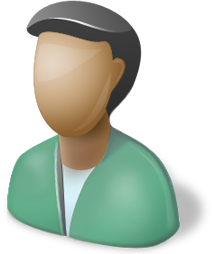 Issuers and Security Tokens
Issues security tokens
Collection of claims
Formats
SAML
Signing
Security Token Service (STS)
Web Service that issues claims and packages security tokens.
Supports multiple credential types
IP-STS and RP-STS.
An IP-STS is an STS that issues tokens that can be used to request service tokens from RP-STSs. 
An RP-STS can also consume other types of tokens (or credentials), for example an NT token that comes from the domain controller or the (KDC)
STSs can be chained
An STS is not always a web service: passive profile
Active Directory Federation Services v2.0 aka Geneva Server
An open platform that provides user access and single sign-on for on-premises and cloud based applications
It is an Enterprise Identity Provider
Exposes a Security Token Service
Relying Party
An application that relies on claims
claims-based application. 
Relying Party Security Token Service (RP-STS)
Trust and Federation
Realm or Domain
Conditions
Establishing
Unidirectional
Based on Policy of RP & STS
Federation
Metadata
SharePoint as a Claims-based application
SharePoint STS is always relying party STS Built on Windows Identity Foundation (WIF)
Multiple authentication types
Identity Provider neutral
Configured via Central Admin or PowerShell 
Delegation of user identity between applications.
SharePoint STS
SharePoint Secure Token Service
An implementation of WS-Trust v 1.4
WS-Federation 1.1 (passive & active)
Uses Windows Identity Foundation
Security Token (SAML 1.1)
encapsulates assertions
attributes specified by a policy
Enables authorization
Authenticates user (FBA scenario only)
Issued by STS
SharePoint Claims Overview
SharePoint STS
IP-STS
Trust
Web App
Send token
Issue token
Issue token
Send token
Authenticate
Send Cookie
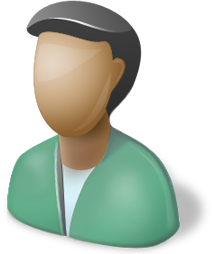 SharePoint Farm Trusts
Farm B
Farm A
SharePoint RP-STS
SharePoint RP-STS
Trust
RP-STS Token
Web App
RP-STS Token
RP-STS Token
Cookie
Send Cookie
Authenticate
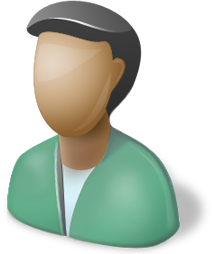 Claims Providers
Retrieve and expose claims 
For augmentation
Insert claims into the Security Token
For setting permissions
give access to “all PMs with blue eyes” 
Deployed via WSP
Registration available in PowerShell only
Scenarios: Sign-in  aka Incoming Claims
User Identity delegation
Across Services (LOBi, Excel Services, RSS feed, etc.)
Across farm (Search, Secure Store, etc.)
Allow addl. security principals (App. Roles)
Multiple AuthN sources on one URL
Office client access w/o Windows Auth
Identity Provider integration
Scenario: Sign In
Give “Contribute” permissions to the Opportunity workspace to “Sales Executives” defined in the CRM system
Easily allow Intranet and Extranet users into SharePoint site
Integrate with other customer identity systems (eg. SiteMinder, etc.)
Browser-based sign-in
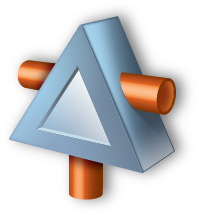 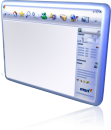 Browser
Issuer
Active Directory
Get /
302
AuthN
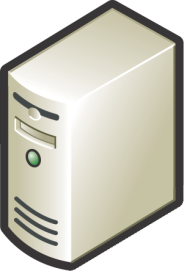 SAML Token
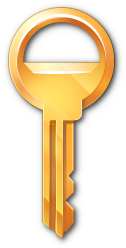 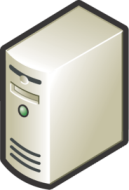 Post
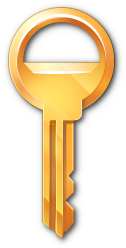 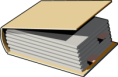 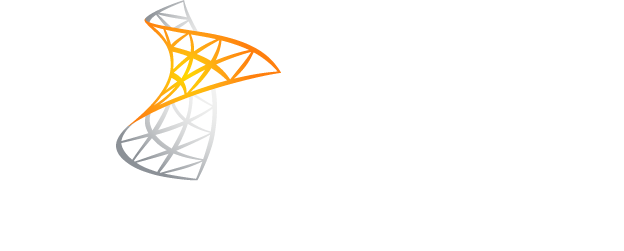 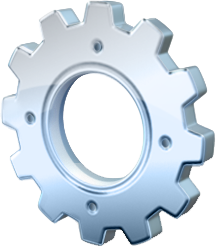 Process Token
Cookie
Cookie
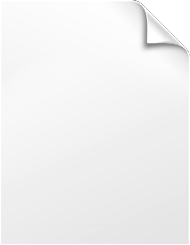 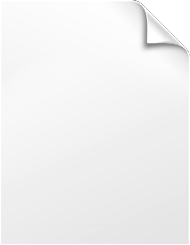 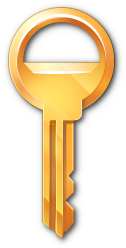 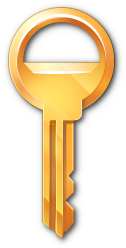 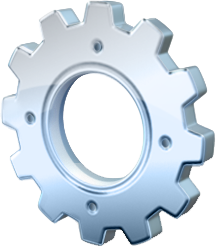 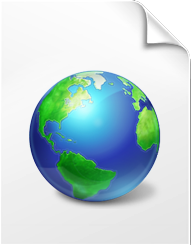 Process Claims
302
Identity Normalization
-Classic
-Claims
NT TokenWindows Identity
NT TokenWindows Identity
SAMLADFS, Ping, etc.
ASP.Net (FBA)SAL, LDAP, Custom …
SAML Token
Claims Based Identity
SPUser
Scenarios: Services  aka Outgoing Claims
Enterprise Service Oriented Architecture 
Web services
SQL
Integrate On-premise software with In-cloud services
Scenario: Services
Show user’s PayStub in LOB data without credentials (intranet)
Show real-time order status from supplier inside the enterprise Portal (extranet or internet)
Securely deploy SharePoint farm(s) for user identity delegation
Interoperating w/ Services
Web Front End
Windows Identity
Claims Identity
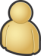 Sign-In
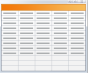 Web part, etc.
SharePoint STS
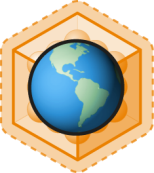 SAML/OAuth
1
Windows Identity
Framework
2
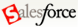 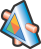 Client Proxy
{Token}
3
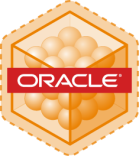 WS-*/SAML
4
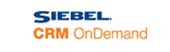 Trust
Claims Token
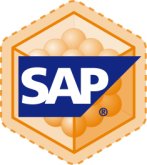 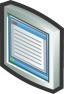 SAML
App Server
{Claims Principal}
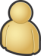 SharePoint STS
Windows Identity Foundation
5
Service Authorization
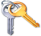 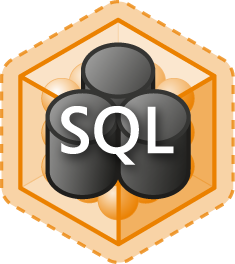 Kerberos C/D
SharePoint Service
6
C2WTS*
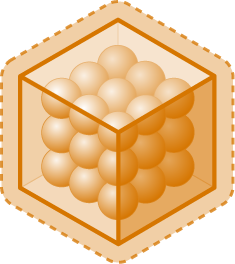 Credentials
Legacy
LOB
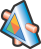 Secure Store Service
*C2WTS = Claims to Windows Token Service
Claims to Windows Token Service(C2WTS)
Windows Service
Must run have the “Act as part of the Operating System” privilage
Takes UPN Claims and gets a windows token (Kerberos S4U logon)
Requires a two-way trust in cross forest
Pre-Windows 2000 Compatibility (TGGAU)
Back-end resources such as SQL
Configure constrained delegation
shared service application pool account 
 claims to Windows token service account
Simple External List
LOB Application
SharePoint
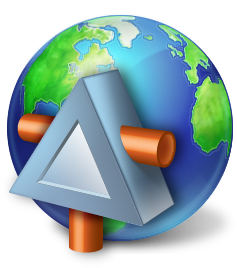 SP STS
Web Service
Trust
4
3
5
2
External List
BCS
LOB Data Source
1
6
7
X-Boundary Services
LOB Application
SharePoint
Enterprise STS
SP STS
Enterprise STS
Trust
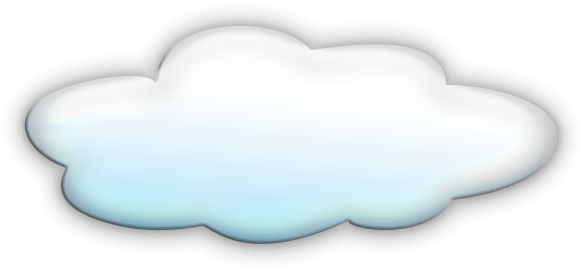 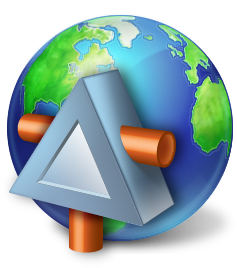 2
3
Web Service
LOB Data Source
5
BCS
Internet
External List
1
4
6
7
Standards
WS-Federation 1.1
Provides the architecture for a clean separation between trust mechanisms, security tokens formats and the protocols for obtaining tokens
WS-Trust 1.4
How to request and receive security tokens
SAML Token 1.1
XML vocabulary used to represent claims in an interoperable way
Do not support SAML Protocol(SAMLP)
WS-Security
Claims
demo
Authentication Model
Two Authentication Modes
Classic Mode (aka “Legacy”)
Claims
There are no other WSS AuthN providers!
ASP.net Membership/role provider
No agents, ISAPI or http Modules
Authentication Model: Evolution
Identity provider
Claims
Identity provider
Default Zone
SP Web Application
Site Collection
Site Collection
Site Collection
Intranet Zone
Identity provider
Claims
Identity provider
Forms Based Authentication
Exposed through Claims Mode
Implemented as a Claims Provider
Upgrade
Inplace – ACLS updated, web.config not
DBAttach – ACLs updated, no need to update config
Provider Neutral
e.g. SQL, LDAP etc
What changed in FBA
FBA users are exposed through Claims
Claims identity is created instead of generic identity
STS talks to membership provider to validate user and issues a claims token
ValidateUser() must be implemented by membership providers
Roles are converted to claims
Mixed mode environments
SharePoint Server installation
Setup will remain the same
Windows Classic auth will be enabled by default:
This means that auth won’t be part of setup UI
In admin pages the user will be able to modify settings of claims auth and/or add more sign-in methods
In upgrade scenario we won’t switch to claims auth by default
Configure / Upgrade FBA sites
Setup FBA-Claims (improved flow)
Create authentication provider
Create or configure existing web app to use that authentication provider
Add membership / role provider entries to
Central admin web.config
Web app web.config
STS web.config
Upgrade FBA web applications
User must update web.config(s)
Set the web app/zone to FBA-Claims to trigger user migration
Why 3 web.config locations?
Central admin
Needs the references of all providers to enable picking of principals from any provider
STS web.config (Security Token Service app)
Needs the references of all providers in order to
Authenticate user
Get roles of user (which are converted to claims) 
FBA Web application web.config
Needs “system claims membership provider” 
Automatically configured OOB during install
Customer defined membership / role provider
To enable picking of FBA users & roles
Web.config example
<Configuration> <system.web>
 <membership defaultProvider="AspNetSqlMembershipProvider">
  <providers>
   <add name="membership" type="LdapMembershipProvider,…  
             server="redmond.corp.microsoft.com" 
             port="389" 
             …/>
  </providers>
 </membership>
 <roleManager enabled="true" defaultProvider=“MyRoleProv" > 
  <providers>
   <add name="roleManager“ type="LdapRoleProvider, …
             server="redmond.corp.microsoft.com" 
             …
   </providers>
 </roleManager>
Upgrade FBA: Powershell sample
>$ap = New-SPAuthenticationProvider -ASPNETMembershipProvider "membership" -ASPNETRoleProviderName "rolemanager"

>$wa = New-SPWebApplication -Name “My Web App" -ApplicationPool "Claims App Pool" -ApplicationPoolAccount “domain\appool"-Url http://servername -Port 80 -AuthenticationProvider $ap

*Note The ApplicationPoolAccount needs to be a managed account on the farm

Modify the Web.config files (Central Admin, Security Token Service, Forms Web App)
Summary
Claims Identity Model
SharePoint as a Claims-Based Application
Incoming vs. outgoing claims
Upgrading to Claims
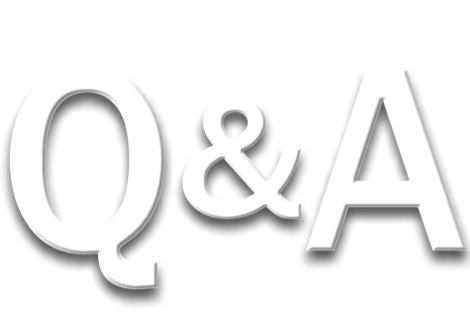 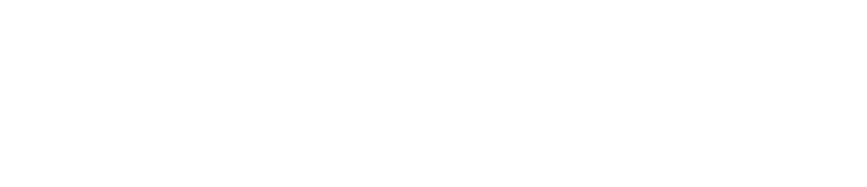 © 2010 Microsoft Corporation. All rights reserved. Microsoft, Windows, Windows Vista and other product names are or may be registered trademarks and/or trademarks in the U.S. and/or other countries.
The information herein is for informational purposes only and represents the current view of Microsoft Corporation as of the date of this presentation.  Because Microsoft must respond to changing market conditions, it should not be interpreted to be a commitment on the part of Microsoft, and Microsoft cannot guarantee the accuracy of any information provided after the date of this presentation.  MICROSOFT MAKES NO WARRANTIES, EXPRESS, IMPLIED OR STATUTORY, AS TO THE INFORMATION IN THIS PRESENTATION.